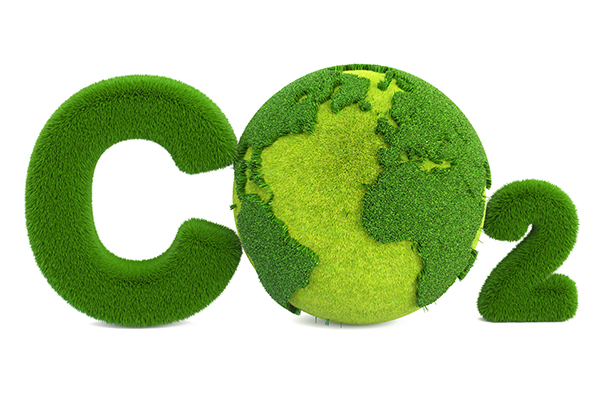 CARBON DİOXİDE
[Speaker Notes: “]
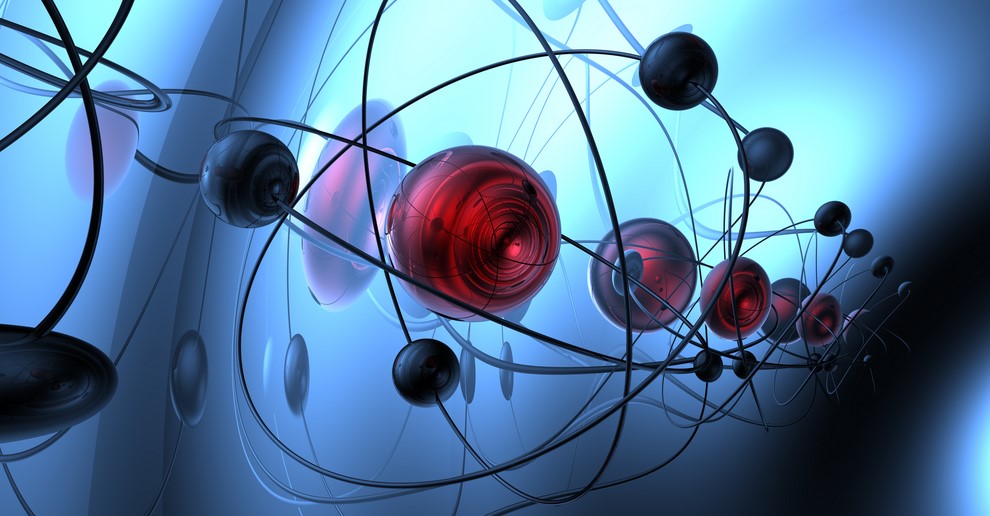 Carbon dioxide is a molecule containing
one carbon and two oxygen.
      İt is gaseous under normal conditions.
      it has no color and smell.
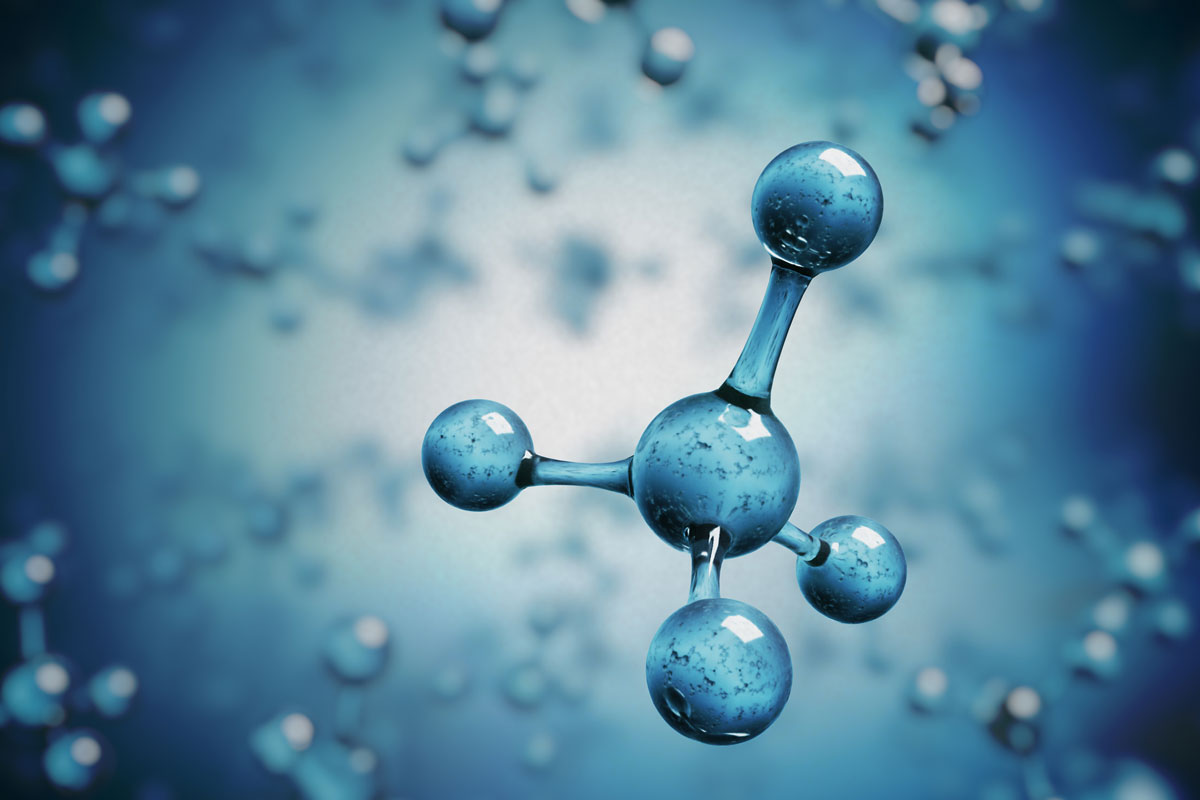 İt is a necessary molecule for 
the continuity of life.  Because it
is expose during photosynthesis
in plants, during respiration in 
humans and animals.
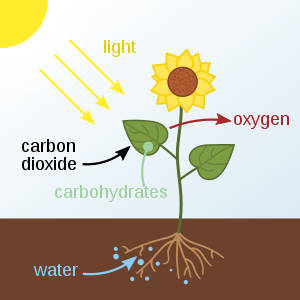 Carbon dioxide is also used in food and oil industry.
İt also has many 
environmental impacts.
carbon dioxide is also 
effective in climate 
change and global warming
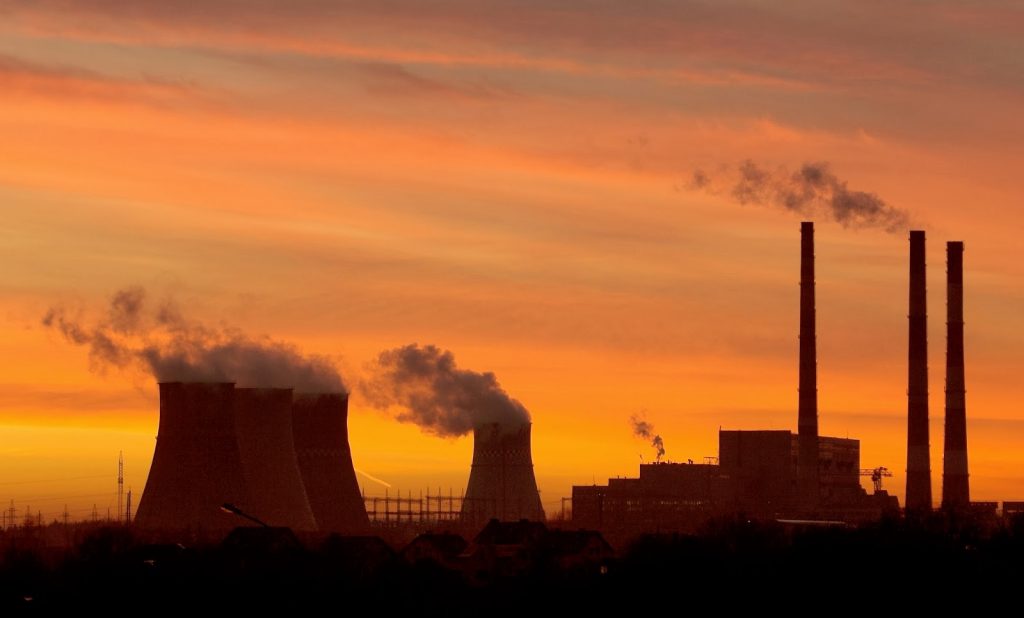 HAZIRLAYANLAR
ECRİN BURGAÇ
ESRA ELİF BOZBEY